دروستکردنی تاج
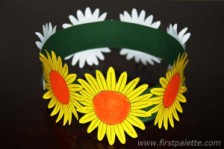 1
2
3
4
ئامادەکردنیسکاڵا حەماد ئەمینskala.bradost@gmail.com